starter
Open Publisher 4.1 Leaflet from Communication skills lesson. 

Add a new page called ‘4.4 Ready for work’

Think: What Dress code would your company have?
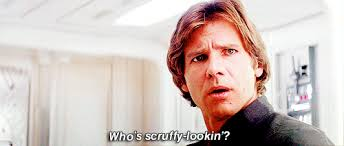 [Speaker Notes: 10mins]
New learning goals
All will: Understand being ready for work
Most will: Explain dress code/presentation and attit
[Speaker Notes: 1mins]
Dress Code
Some organisations require a uniform/dark suit. Others happy with T-Shirt & Jeans. Whatever the code, employee’s must dress appropriately.
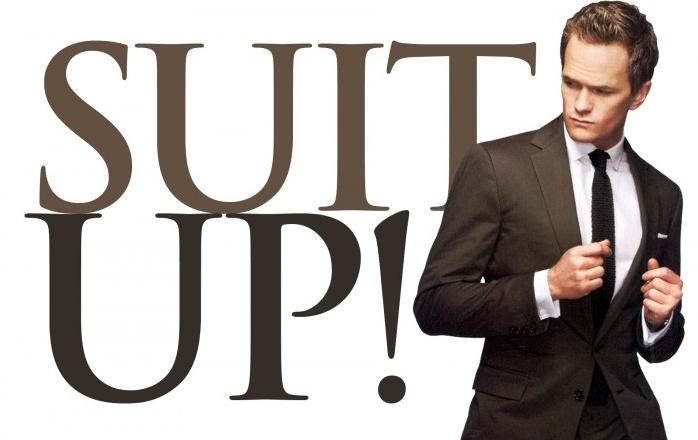 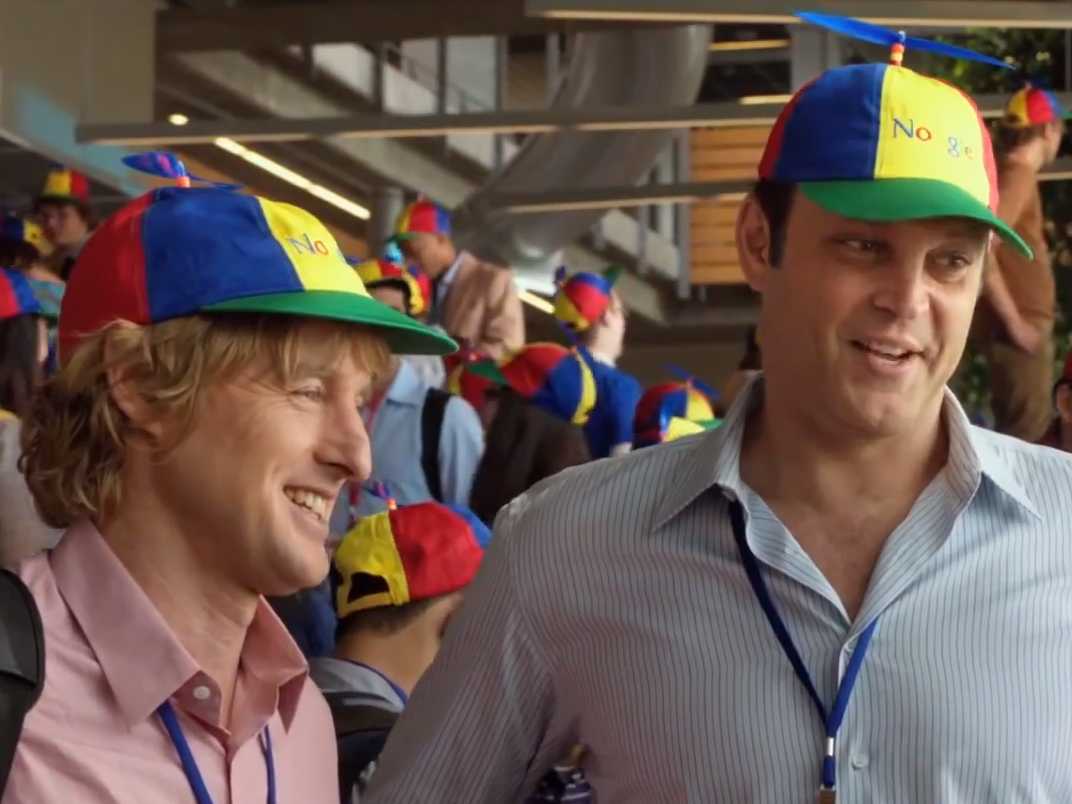 Presentation
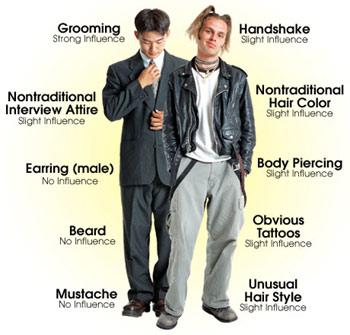 Clean clothes and good personal hygiene help give a professional impression. Others need to feel comfortable working with you.
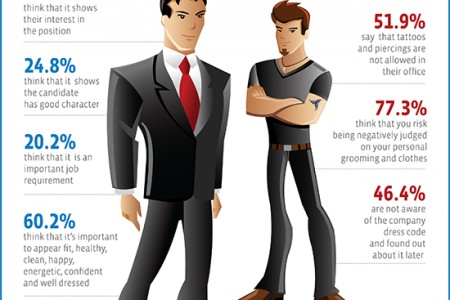 Attitude
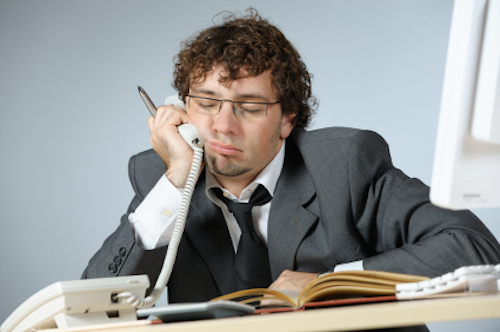 Someone with a ‘can-do’ attitude is positive about their ability to achieve success, even if things are not going well. Someone who has a responsive attitude readily accepting change and open to suggestions.
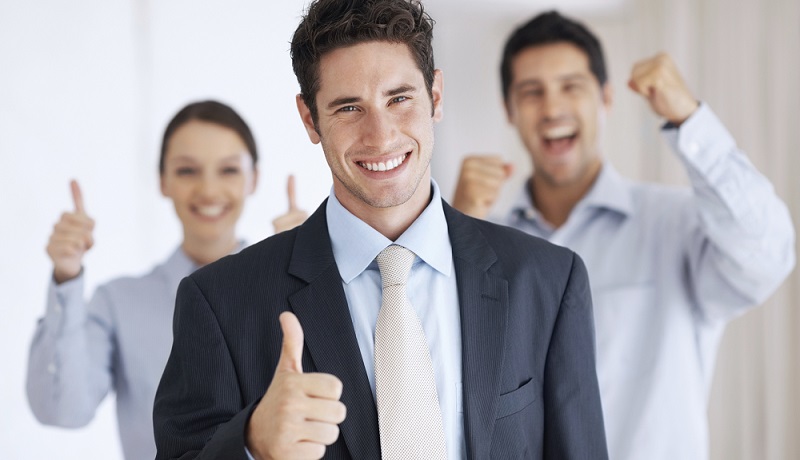 Complete your page in Publisher
Give an explanation of each ready-to-work attribute and expectation from your company accompanied by a picture.

Dress Code	Presentation	   Attitude
This means:We expect:

Completed that? Make sure all previous pages are complete then:Add a final page called ‘Jobs available’ and give and advert for one of the real roles available at that company (research online – Monster to find examples of IT Jobs)
Jobs available
Network manager
IT Technician
Programmer
Web Designer
Animatior
Question the class
Question the other side of the class on topic 4 inc : 
Communication Skills:Interpersonal Skills/Verbal Communication/Questioning Techniques/Written Communication/Barriers to Communication 
Personal Attributes:
Decisiveness/Punctuality/Self-Motivation/Leadership/Respect/Dependability/Problem Solving/Determination/Independence/Time Management/Team working/Written Skills/Planning Skills
Ready for work:Dress Code / Presentation / Attitude